BAY STREET PEDESTRIAN PATHWAY WEST SITUATIONAL STUDY
Connecting the Kitsap Transit Downtown Foot Ferry Terminal to the Tremont Street Widening Project
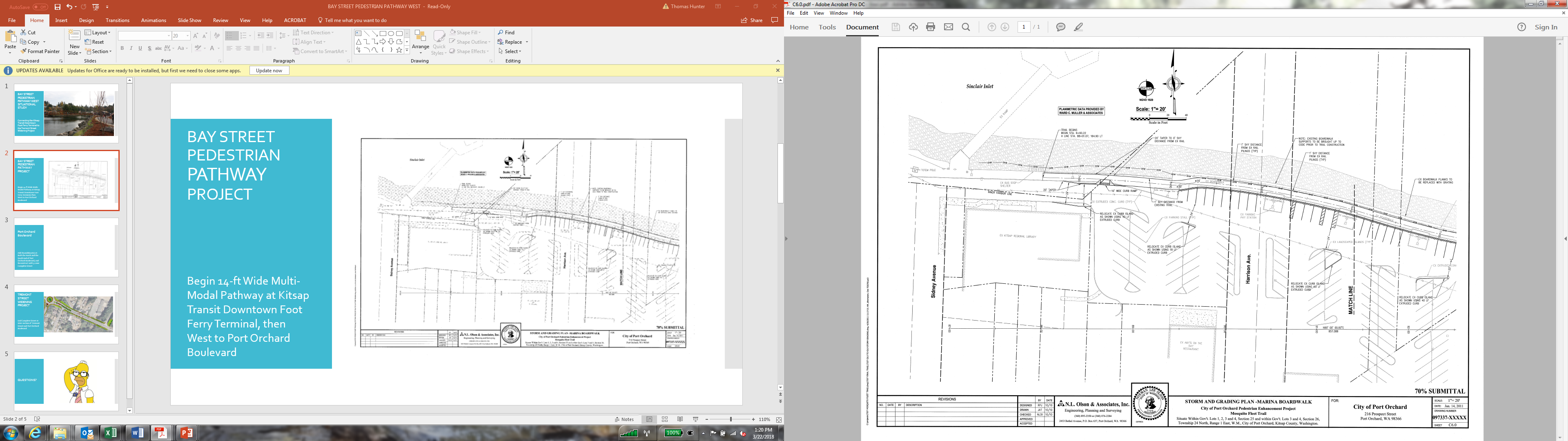 BAY STREET PEDESTRIAN PATHWAY PROJECT
Begin 14-ft Wide Multi-Modal Pathway at Kitsap Transit Downtown Foot Ferry Terminal, then West to Port Orchard Boulevard
Port Orchard Boulevard
Add Roundabout(s) at Both the North and the South End of Port Orchard Boulevard, and Reconstruct with 3-Lane Complete Street
TREMONT STREET WIDENING PROJECT
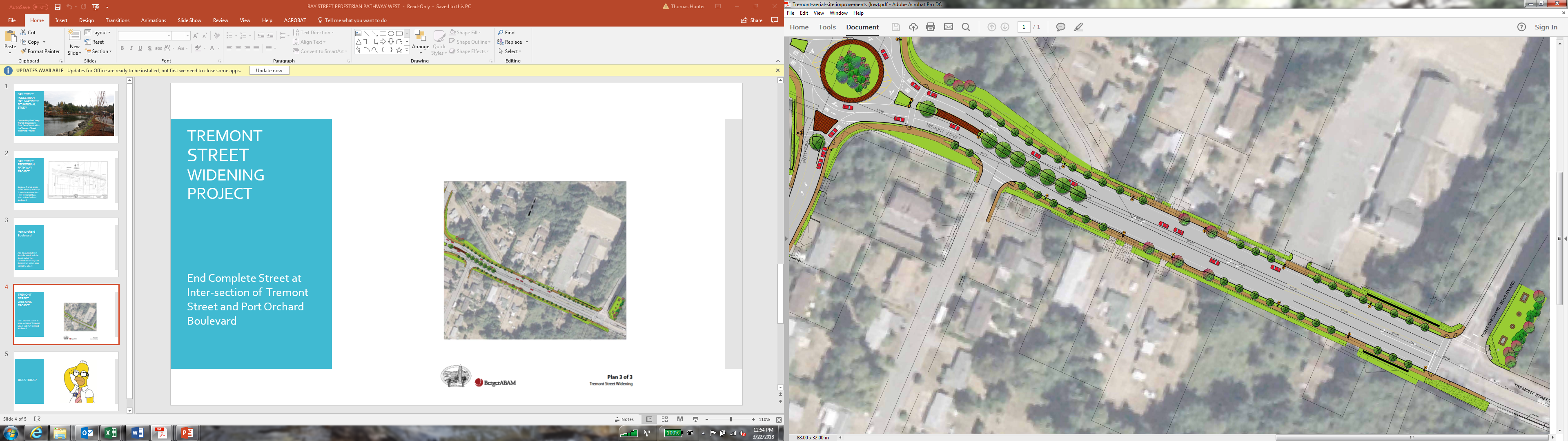 End Complete Street at Inter-section of  Tremont Street and Port Orchard Boulevard
QUESTIONS?